BRYŁY WOKÓŁ NAS
PROJEKT EDUKACYJNY w Gimnazjum Specjalnym nr 4 w Zespole Szkół Specjalnych w Wolsztynie
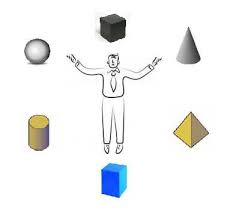 Bryła geometryczna to zbiór punktów przestrzeni trójwymiarowej
Bryły w matematyce
Przykłady:
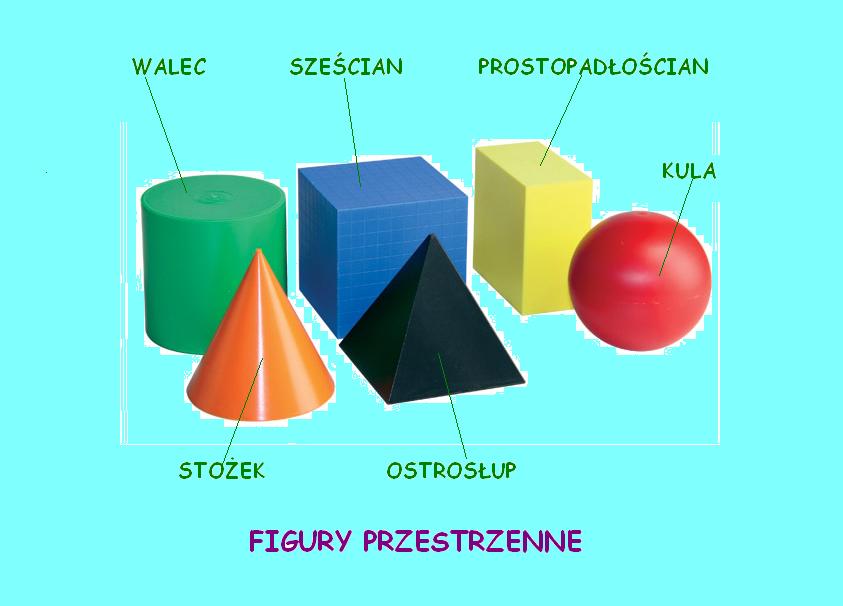 Bryły w matematyce
Bryły możemy przedstawić jako:
SIATKA 				 MODEL  			SZKIELET
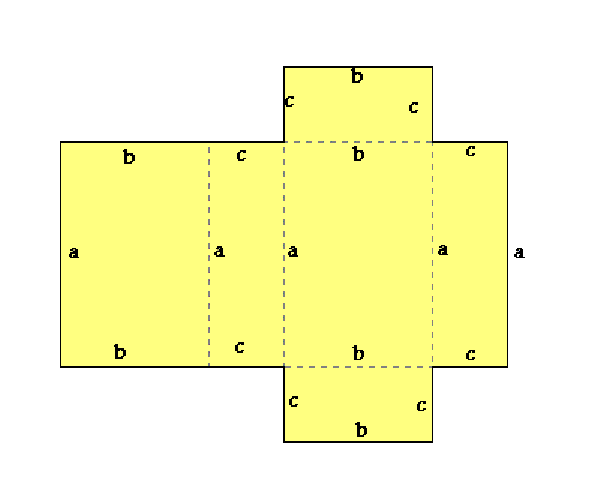 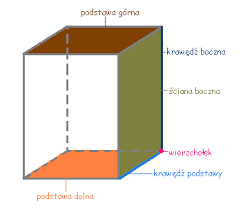 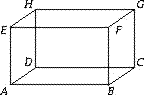 A oto FRAGMENT naszej WYSTAWY:
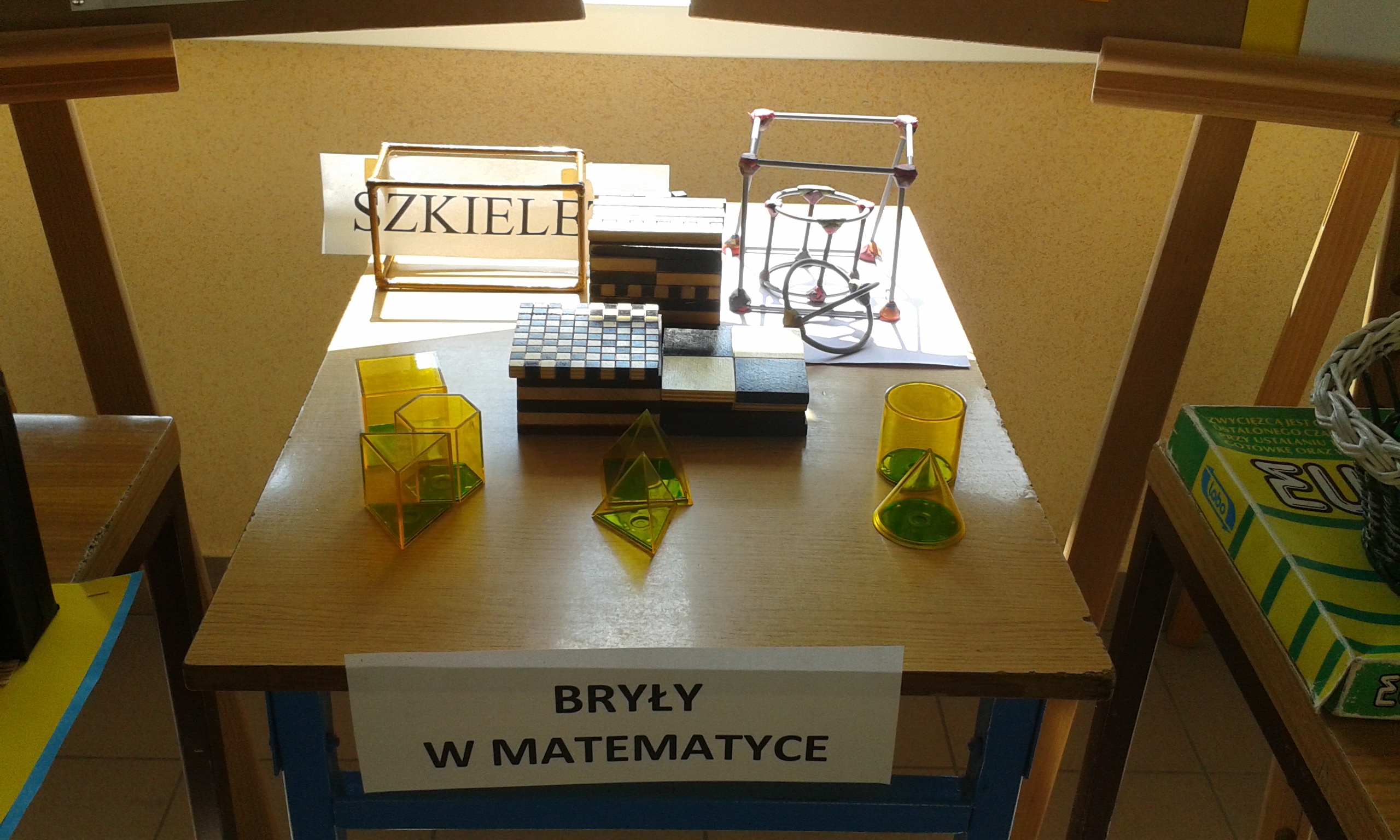 Bryły w architekturze
Bryły jakie możemy spotkać w architekturze często są bardzo spektakularne.
Przykłady:
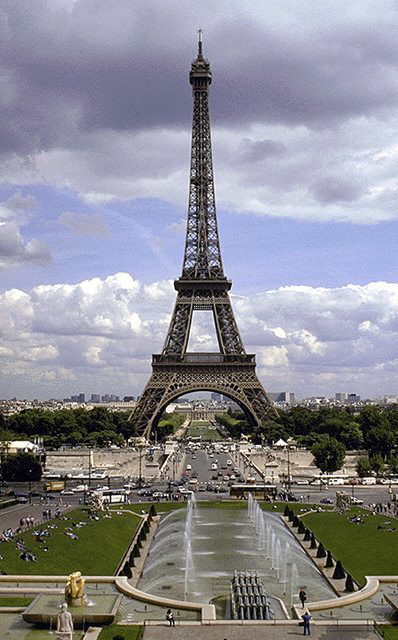 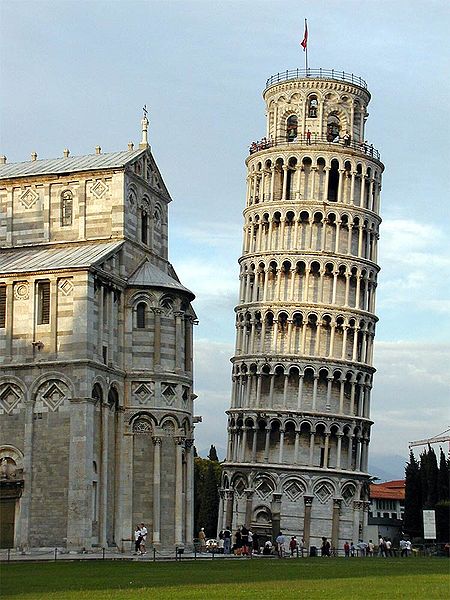 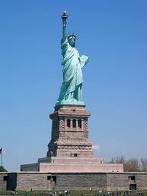 Bryły w architekturze
Podczas zajęć z języka polskiego pisaliśmy reportaż na temat: 
„Bryły w architekturze”
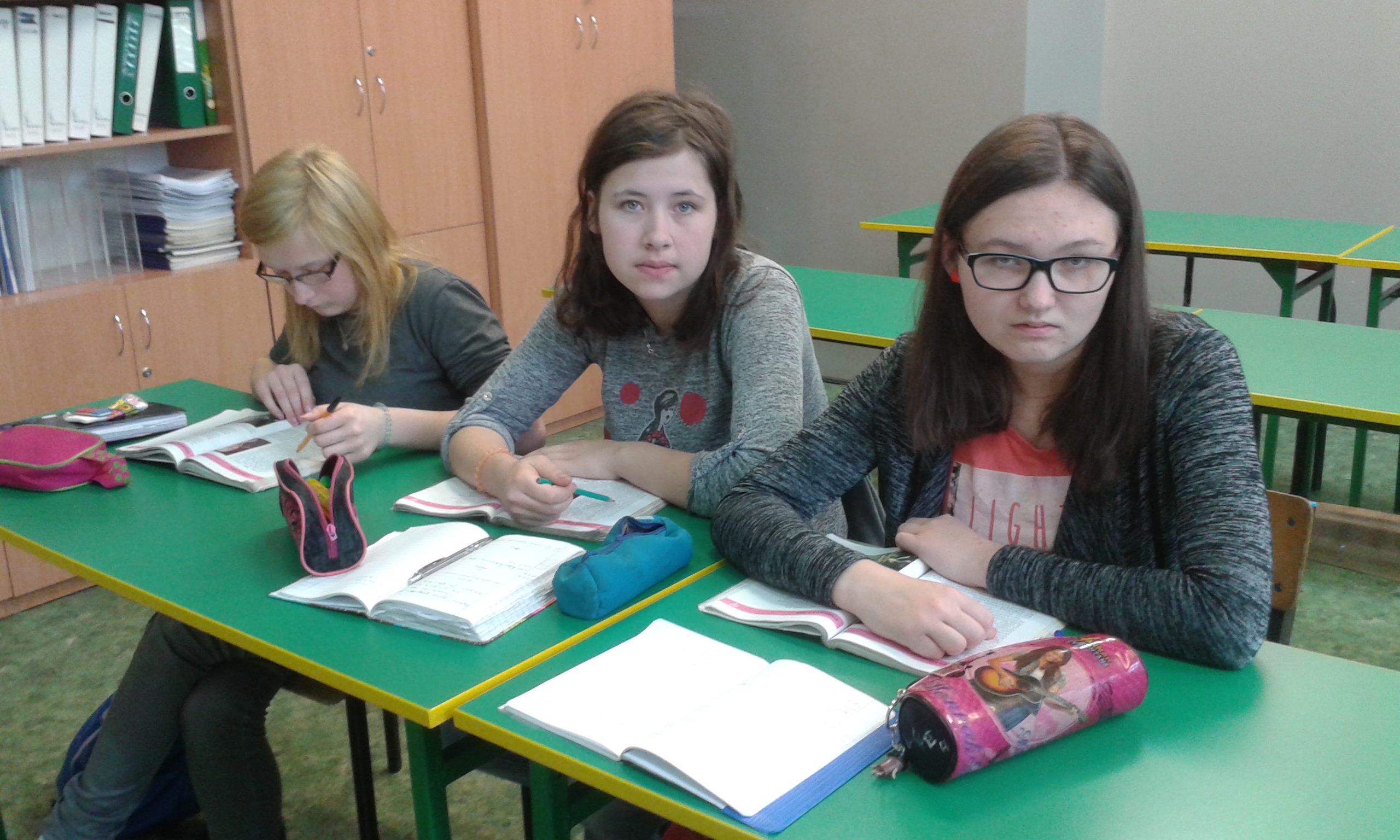 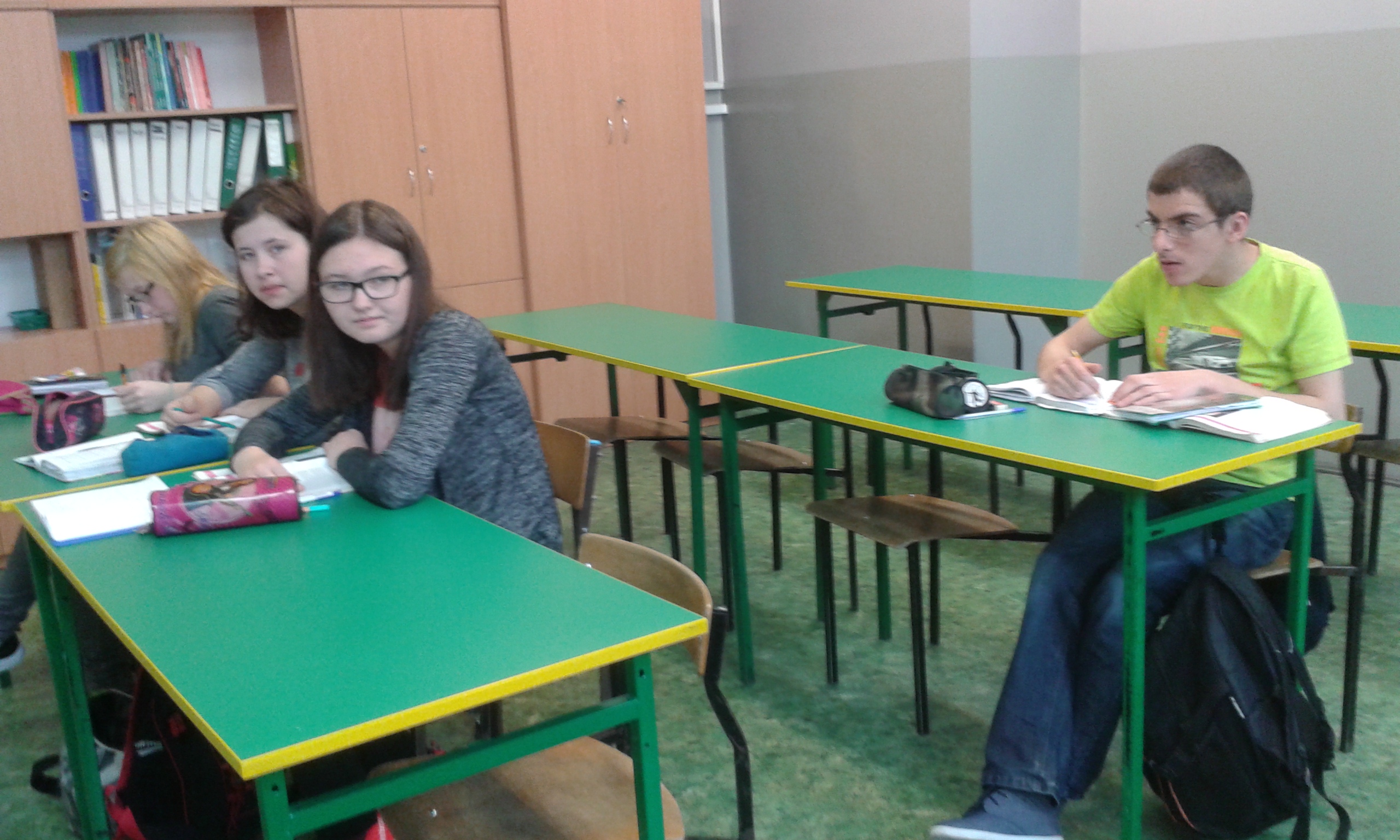 Postanowiliśmy wykonać makietę
Pomysł:  Makieta osiedla
podczas realizacji zadań projektu edukacyjnego „BRYŁY WOKÓŁ” wcieliliśmy się w rolę urbanisty i pod opieką opiekuna projektu próbowaliśmy zaprojektować fragment funkcjonalnego osiedla w postaci makiety. 
W swoich pracach postanowiliśmy uwzględnić potrzeby osób młodszych i starszych oraz funkcjonalność i przyjazność osiedla dla jego mieszkańców.
„Wybudowaliśmy” boisko sportowe, plac zabaw, sklep i miejsca do wypoczynku nad jeziorkiem, wśród zieleni.
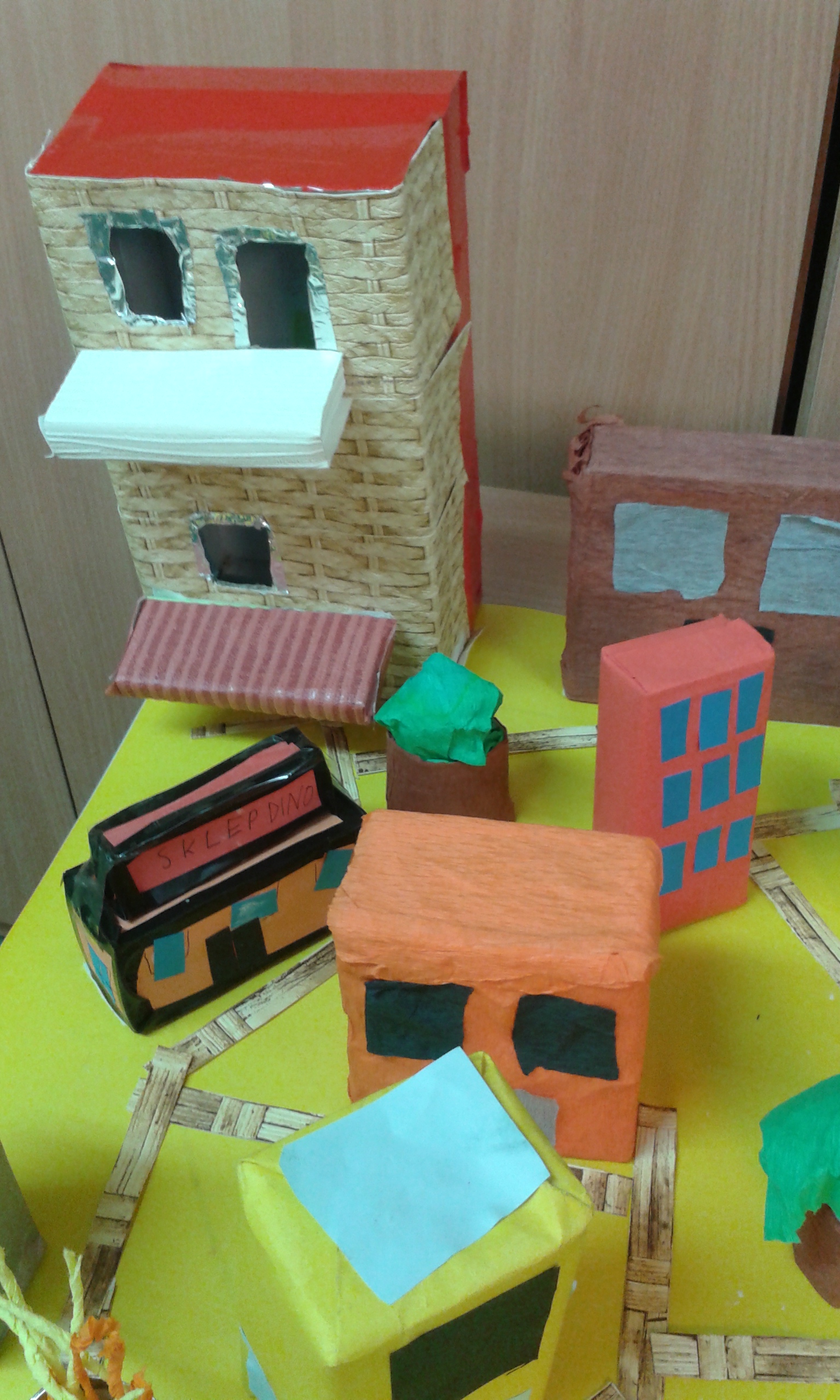 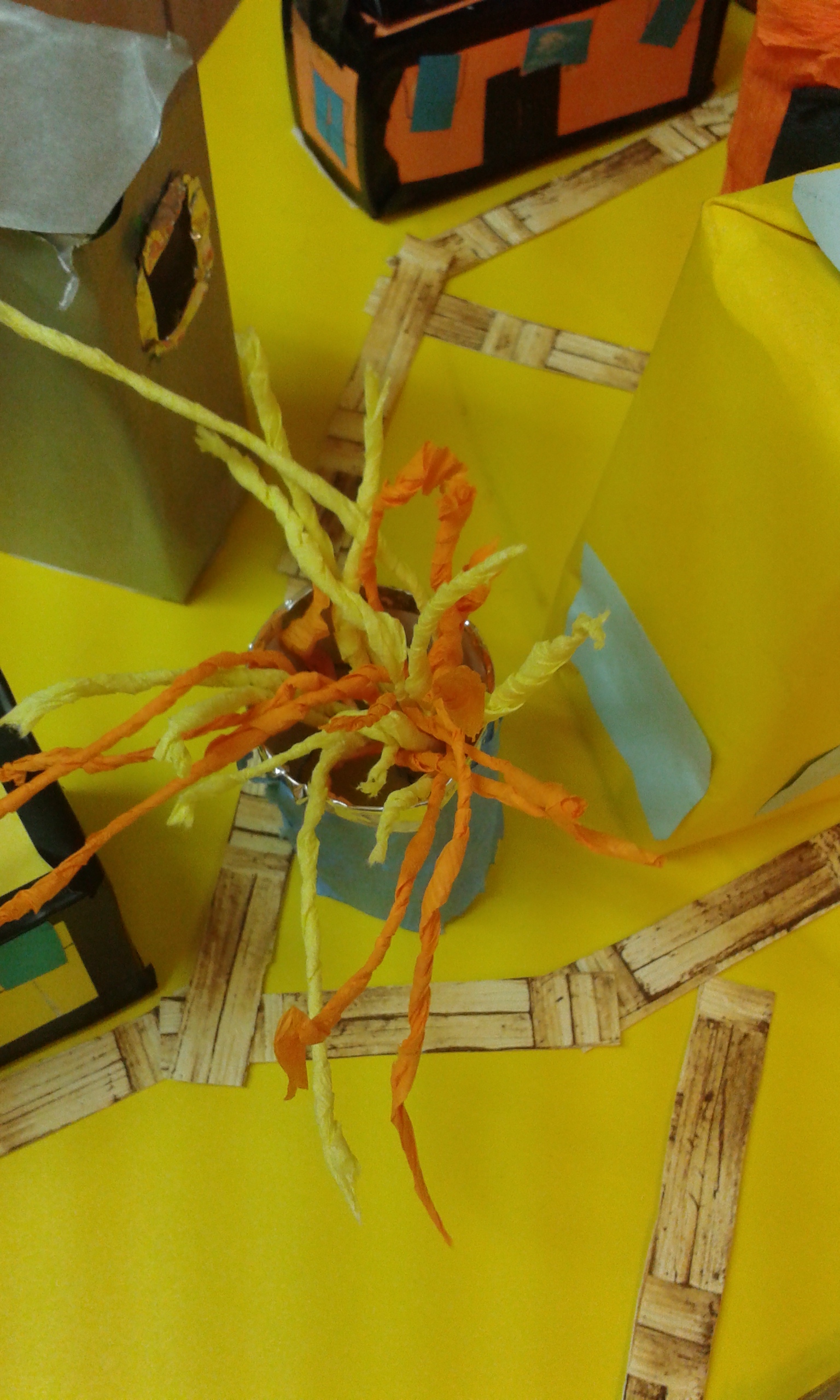 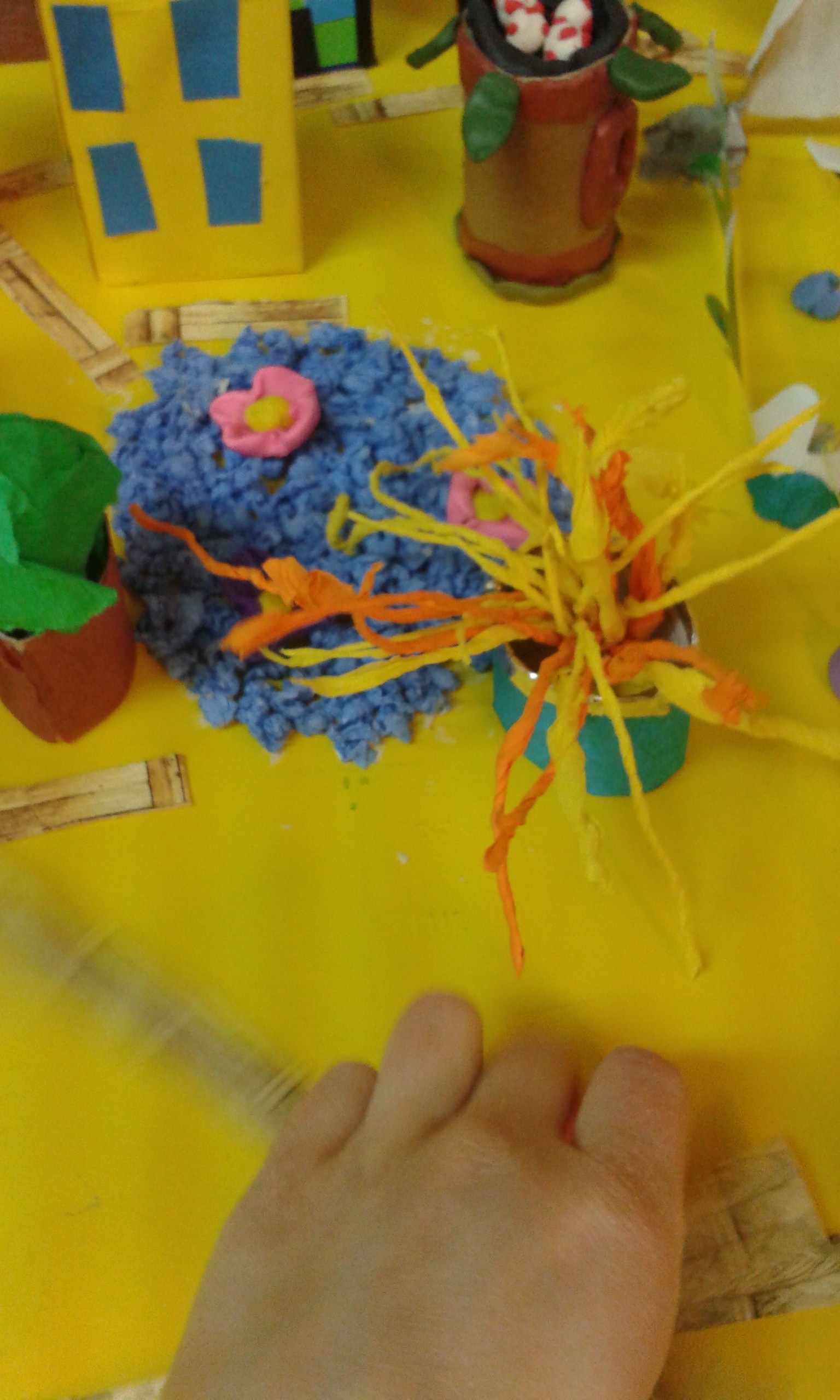 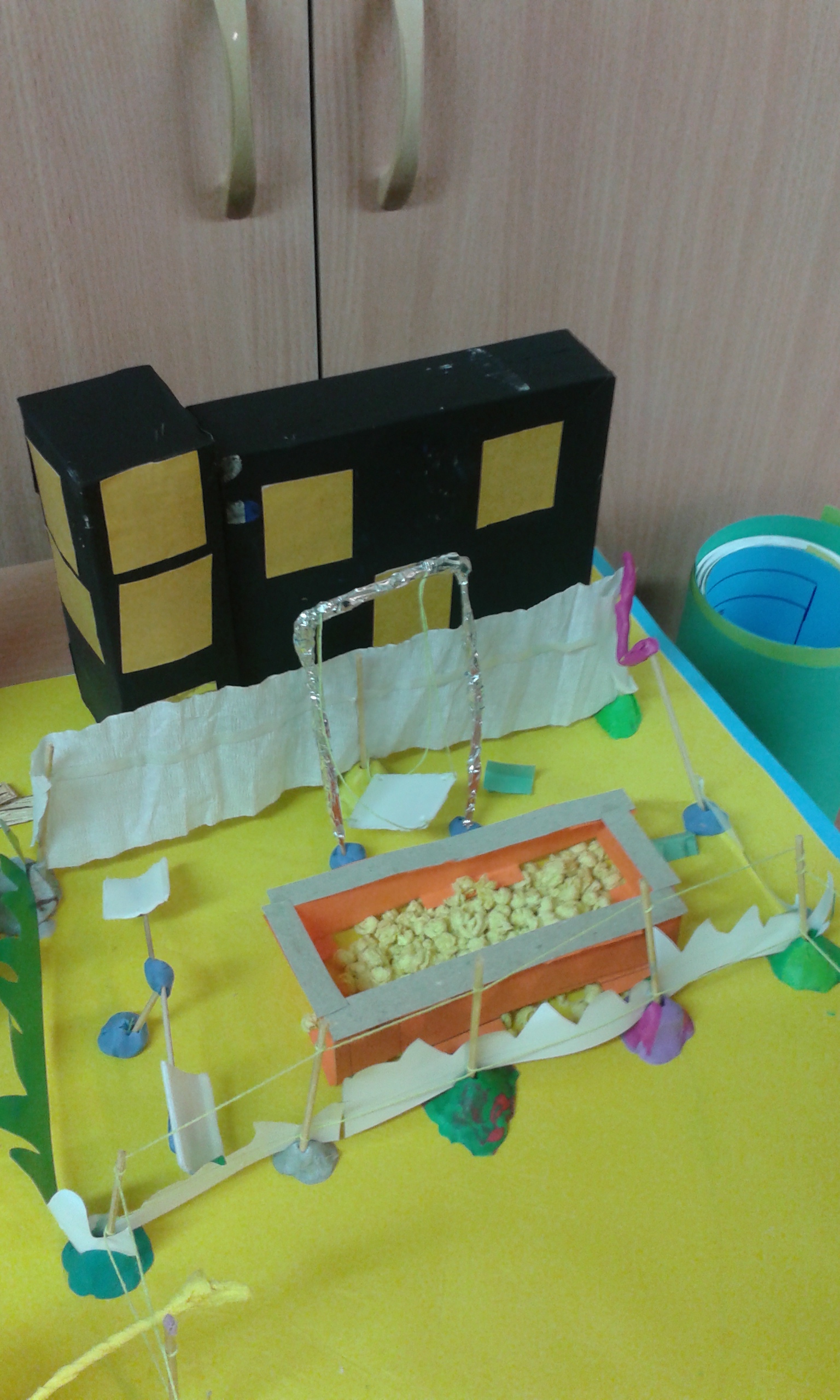 Tak powstawała makieta 
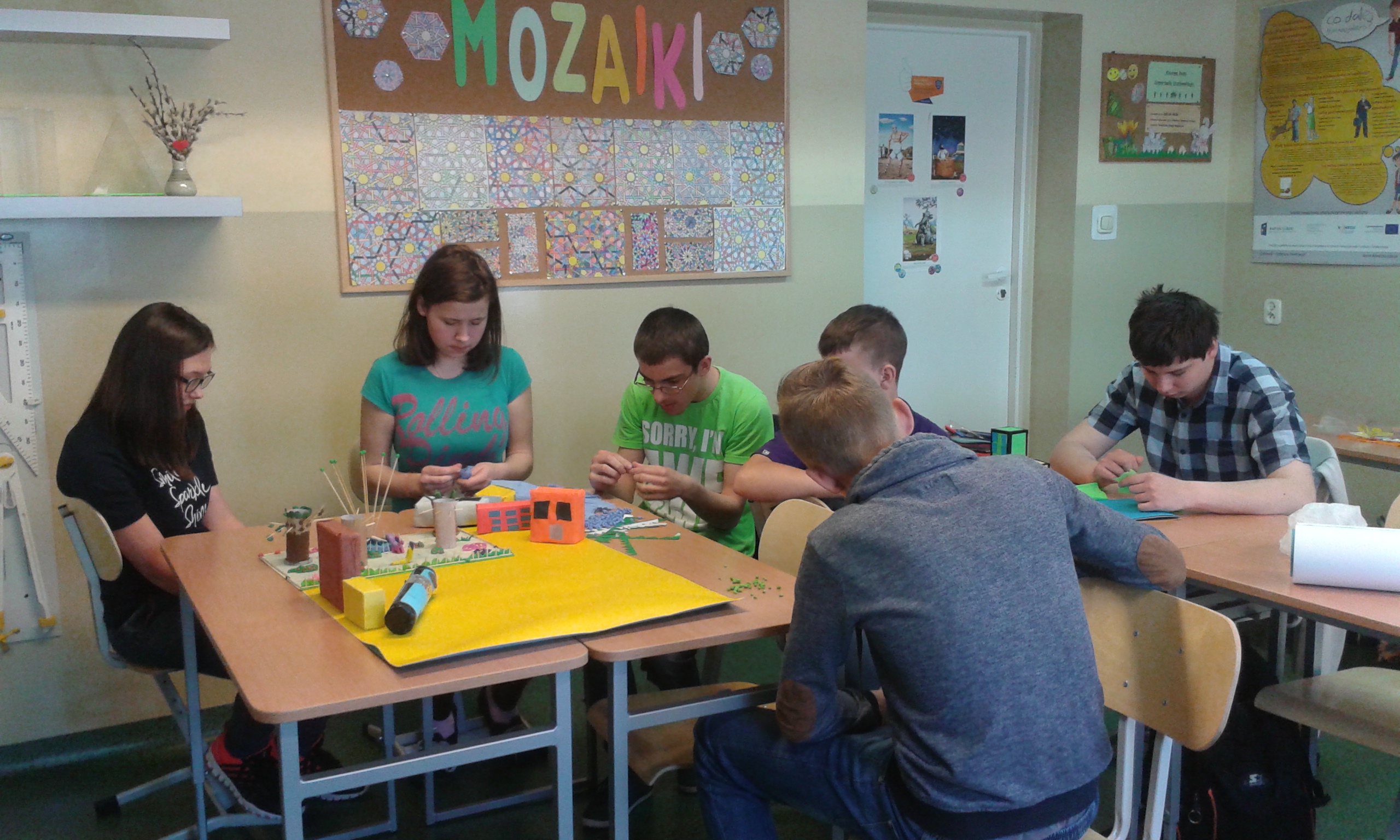 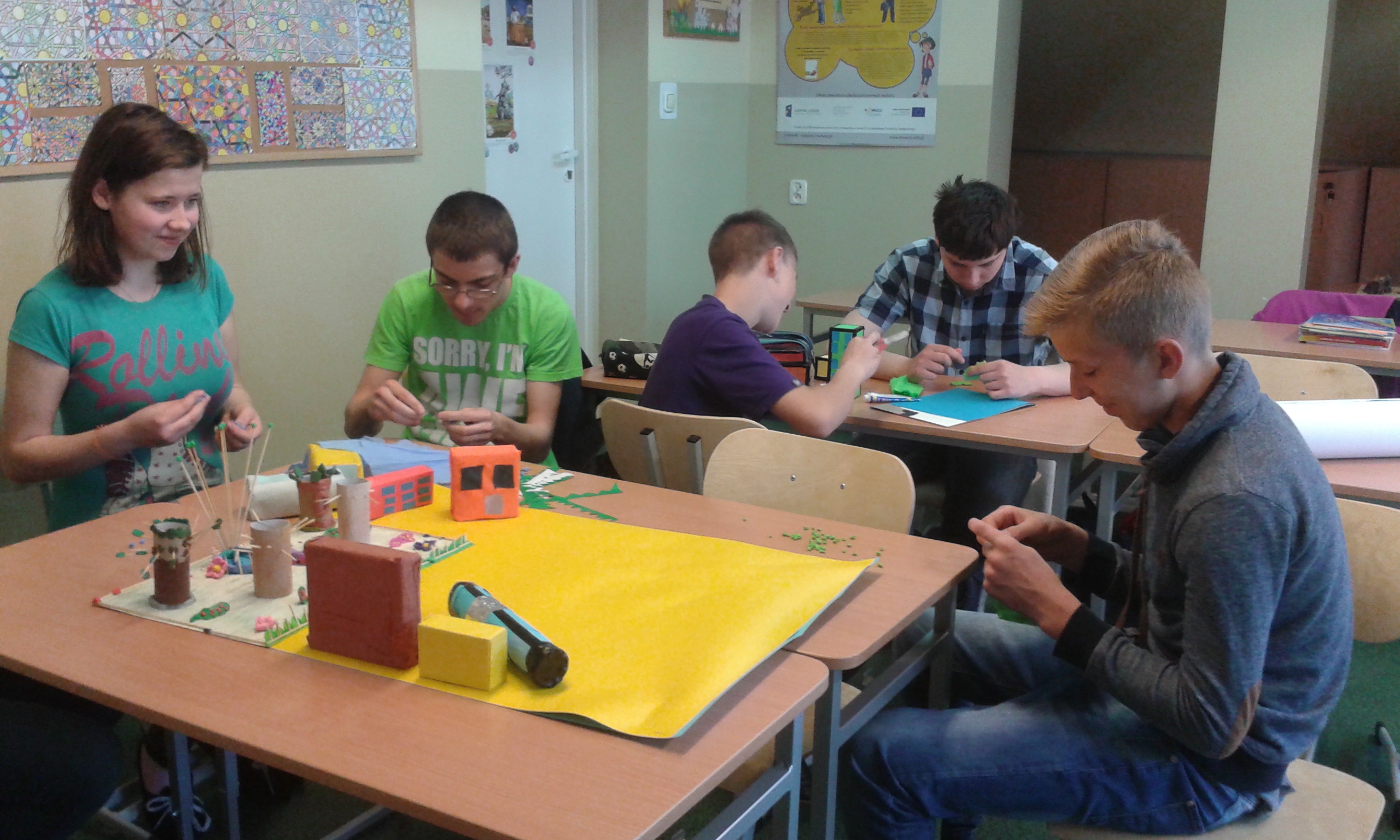 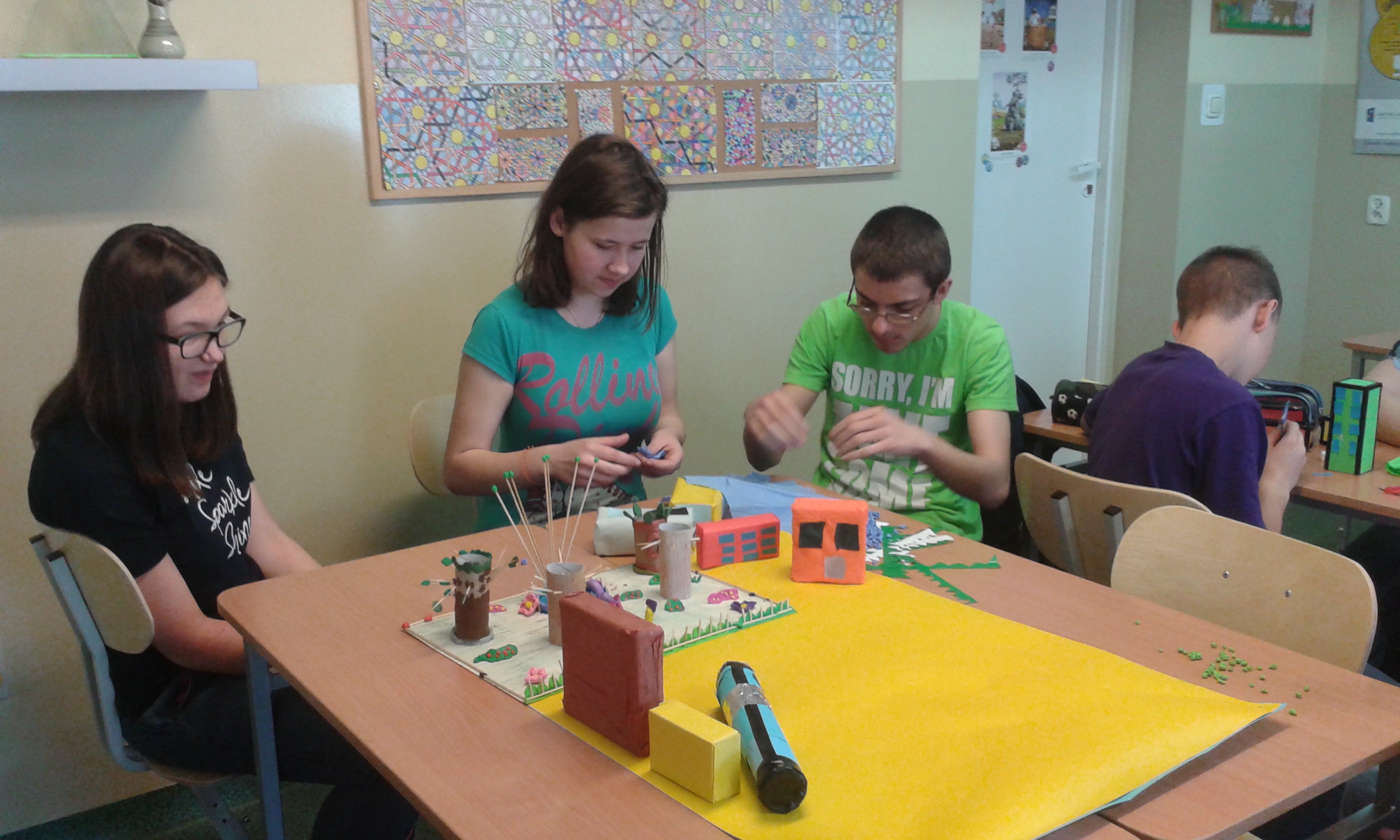 A oto efekt naszej pracy:
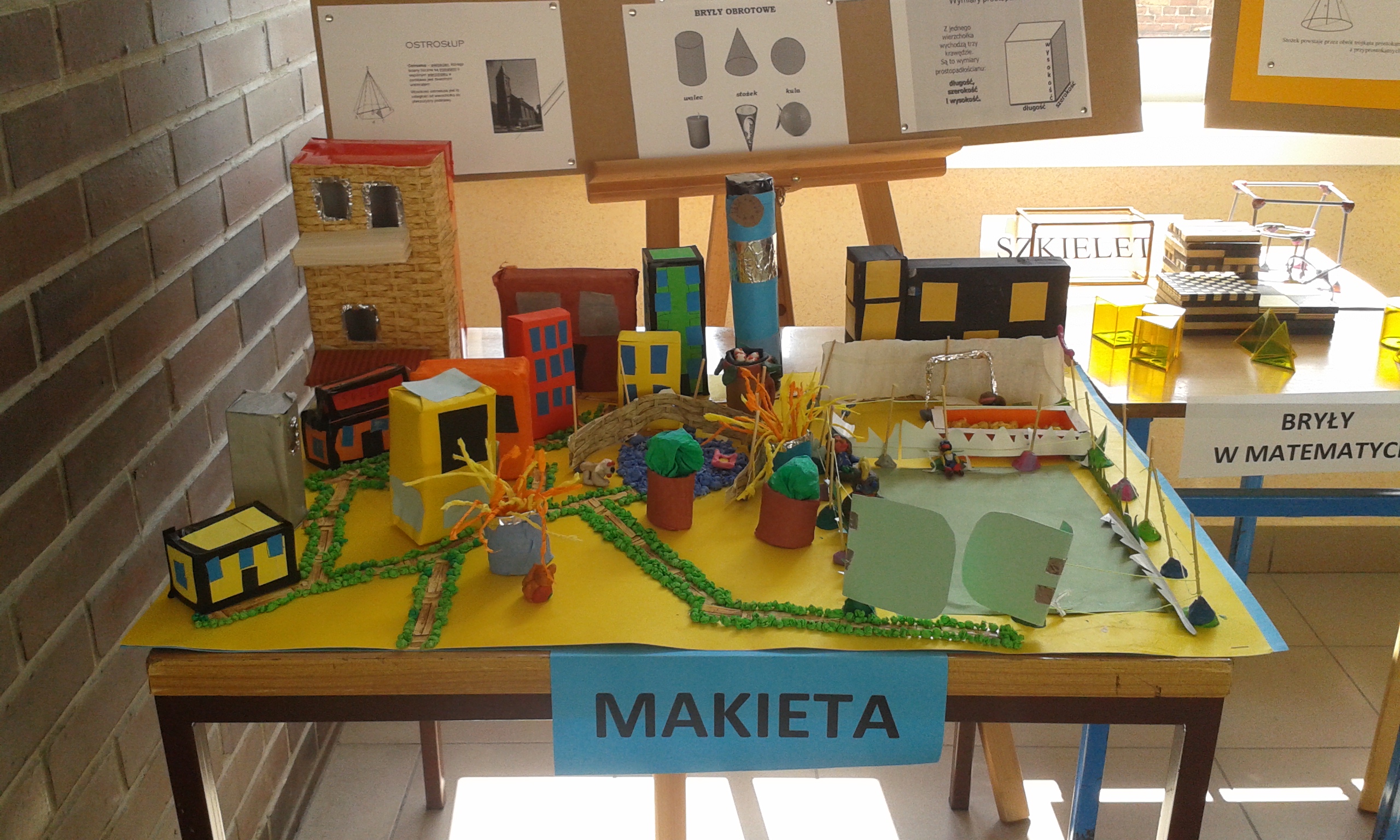 BRYŁY W ZABAWIE 
Bryły możemy wykorzystać do zabawy lub rozrywki, np. w grach
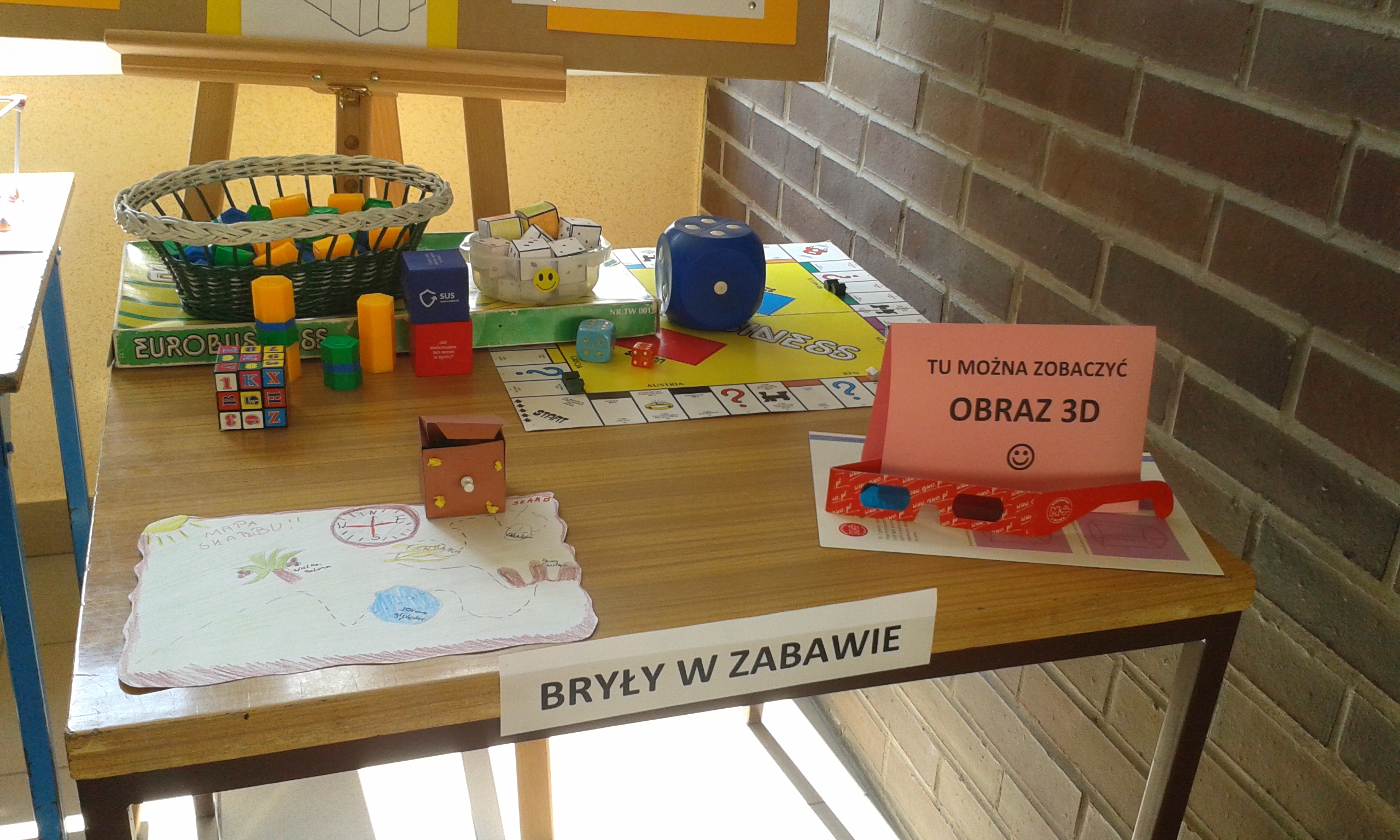 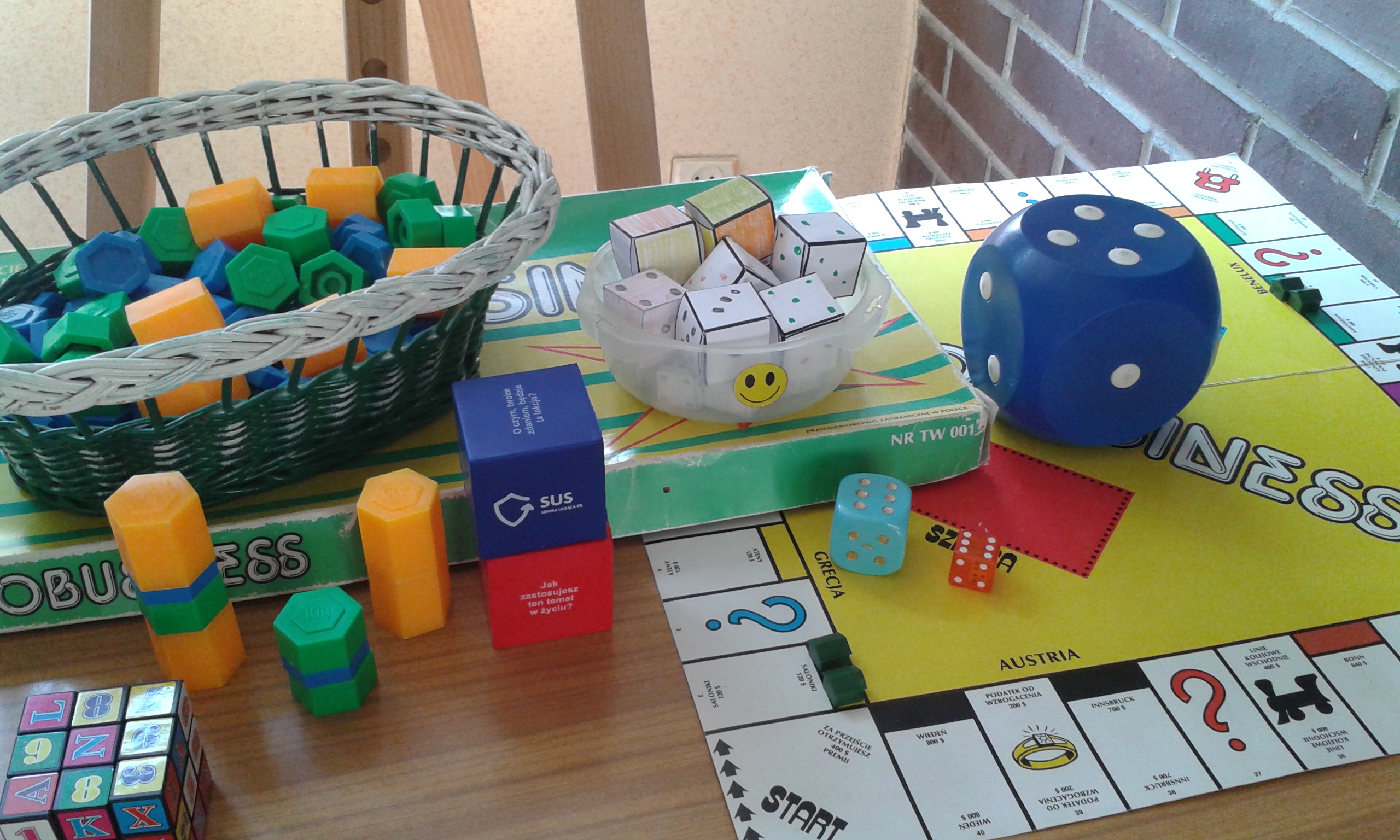 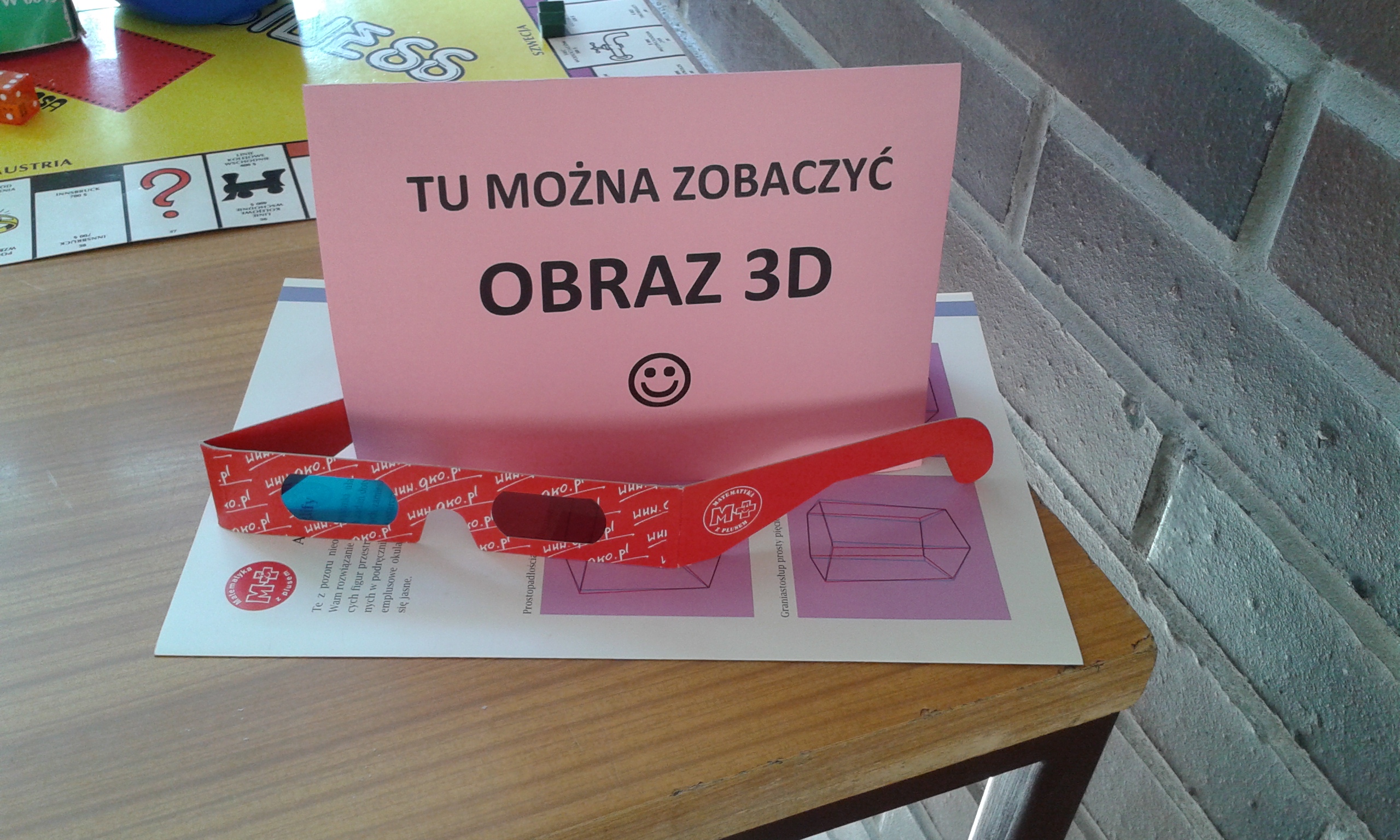 A oto nasza WYSTAwa i my
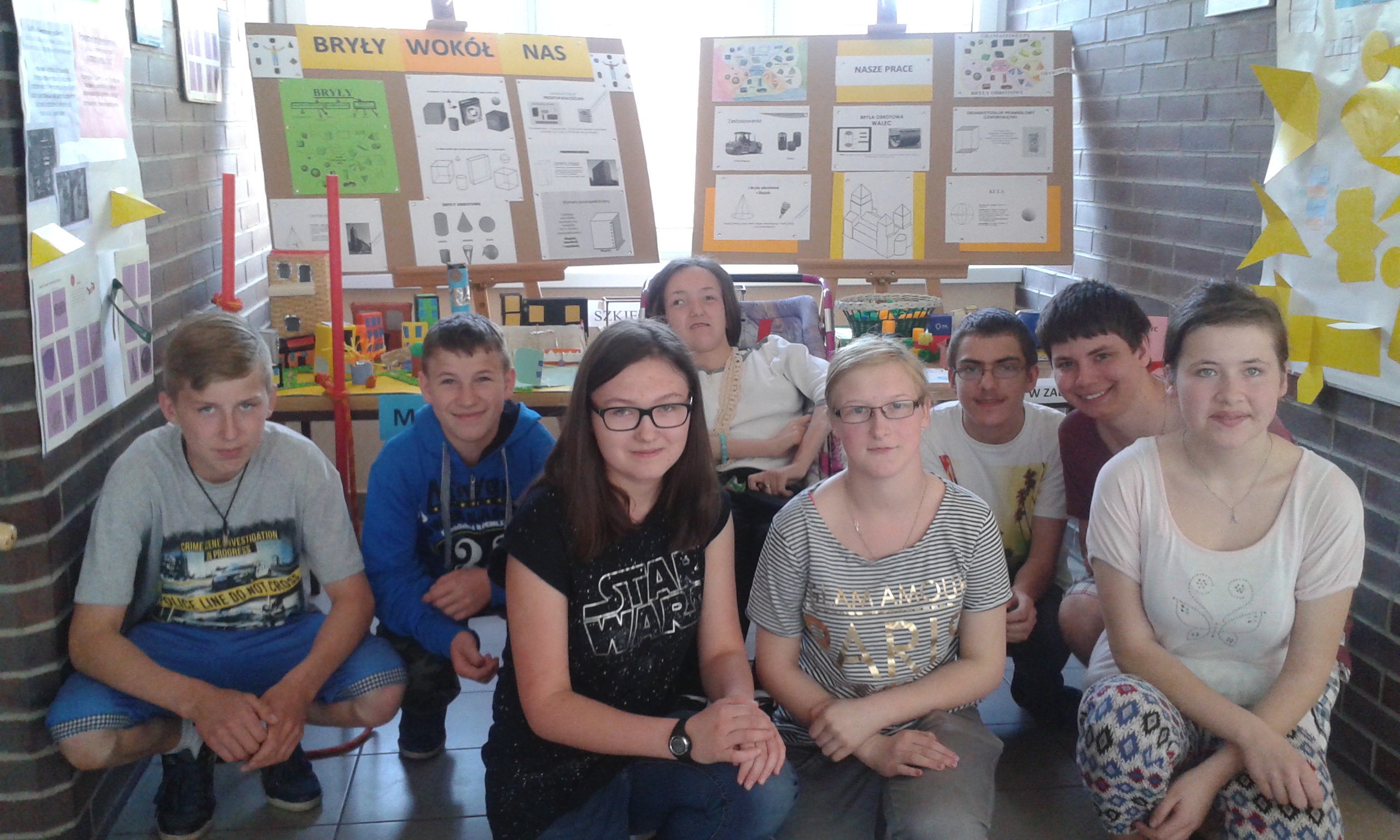 Projekt edukacyjny „bryły wokół nas”realizowali:Katarzyna Kinga BajonczakFilip Stefan CieleckiWeronika Wioleta FikBlanka laskowskaJakub NitschkeNorbert Mateusz PoniżyAnastazja SofczyńskaJakub WajsPOD OPIEKĄ PANI MGR RENATY MAŁGORZATY BRYCHCY
DZIĘKUJEMY ZA UWAGĘ 
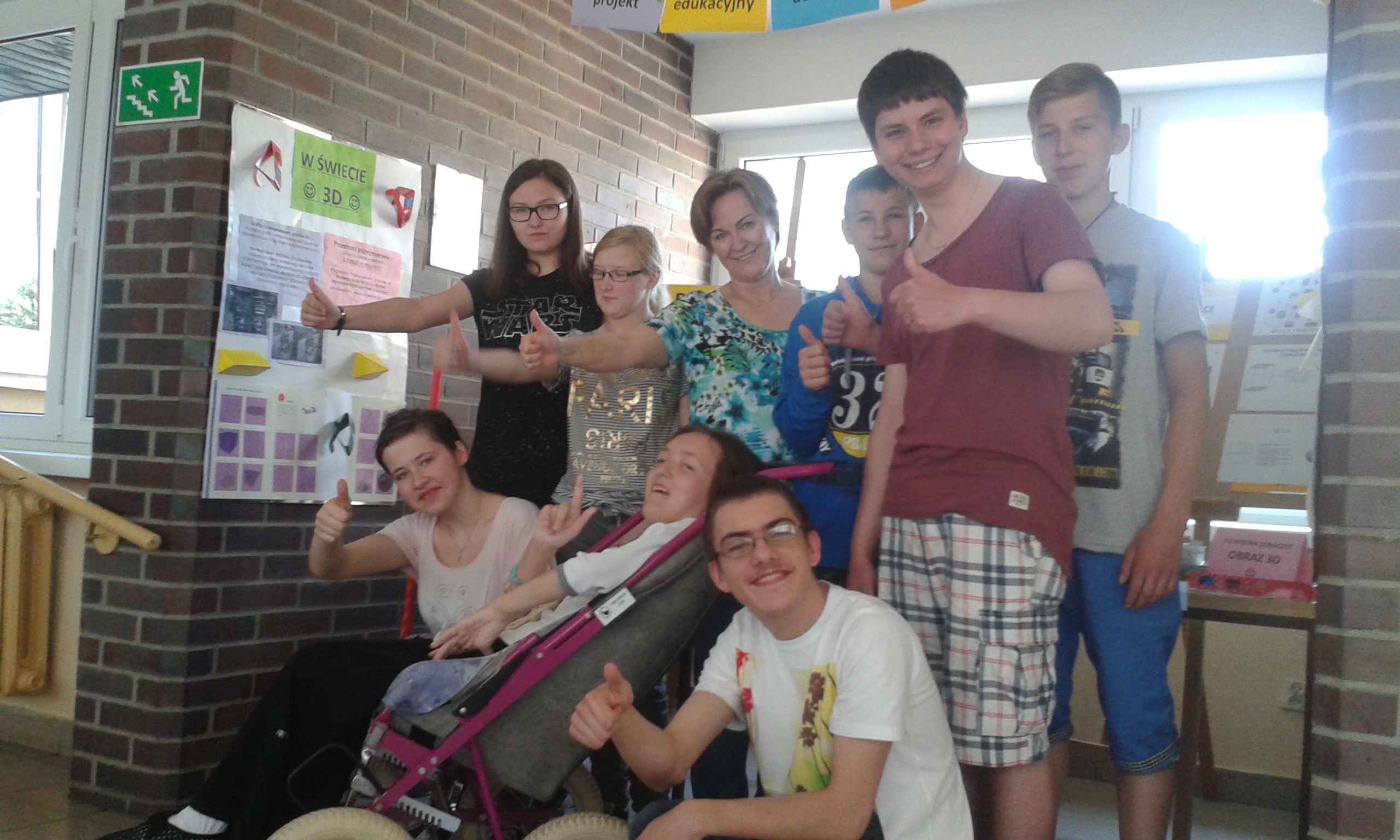